Unit-2:Analysis of Algorithm
Outline
Analysis of Algorithm
The efficient algorithm
Average, Best and Worst case analysis
Asymptotic Notations
Analyzing control statement 
Loop invariant and the correctness of the algorithm
Sorting Algorithms and analysis: Bubble sort, Selection sort, Insertion sort, Shell sort and Heap sort
Sorting in linear time : Bucket sort, Radix sort and Counting sort
Amortized analysis

Looping
Analysis of Algorithm
Introduction
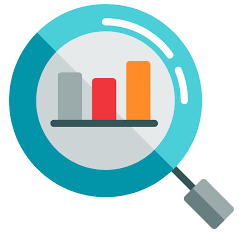 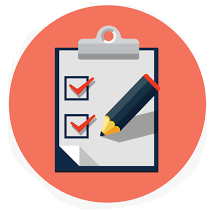 What is Analysis of an Algorithm?
Analyzing an algorithm means calculating/predicting the resources that the algorithm requires. 
Analysis provides theoretical estimation for the required resources of an algorithm to solve a specific computational problem.
Two most important resources are computing time (time complexity) and storage space (space complexity). 
Why Analysis is required?
By analyzing some of the candidate algorithms for a problem, the most efficient one can be easily identified.
Efficiency of Algorithm
The efficiency of an algorithm is a measure of the amount of resources consumed in solving a problem of size 𝑛.
An algorithm must be analyzed to determine its resource usage. 
Two major computational resources are execution time and memory space.
Memory Space requirement can not be compared directly, so the important resource is computational time required by an algorithm.
To measure the efficiency of an algorithm requires to measure its execution time using any of the following approaches: 
Empirical Approach: To run it and measure how much processor time is needed.
Theoretical Approach: Mathematically computing how much time is needed as a function of input size.
How Analysis is Done?
Empirical (posteriori) approach
Theoretical (priori) approach
Programming different competing techniques  & running them on various inputs using computer. 
Implementation of different techniques may be difficult.
The same hardware and software environments must be used for comparing two algorithms.
Results may not be indicative of the running time on other inputs not included in the experiment.
Time Complexity
Time complexity of an algorithm quantifies the amount of time taken by an algorithm to run as a function of the length of the input.
Running time of an algorithm depends upon,
Input Size
Nature of Input
Generally time grows with the size of input, for example, sorting 100 numbers will take less time than sorting of 10,000 numbers.
So, running time of an algorithm is usually measured as a function of input size.
Instead of measuring actual time required in executing each statement in the code, we consider how many times each statement is executed.
So, in theoretical computation of time complexity, running time is measured in terms of number of steps/primitive operations performed.
Problem & Instance
Linear Search
Suppose, you are given a jar containing some business cards.
You are asked to determine whether the name “Bill Gates" is in the jar.  
To do this, you decide to simply go through all the cards one by one.
How long this takes? 
Can be determined by how many cards are in the jar, i.e., Size of Input. 
Linear search is a method for finding a particular value from the given list.
The algorithm checks each element, one at a time and in sequence, until the desired element is found. 
Linear search is the simplest search algorithm.
It is a special case of brute-force search.
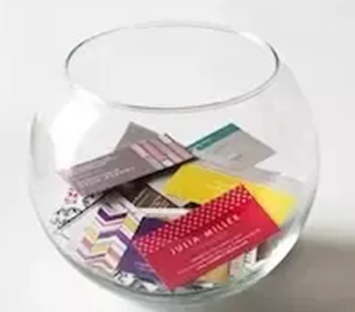 Linear Search – Example
Comparing value of ith index with the given element one by one, until we get the required element or end of the array
Step 1: i=1
Step 3: i=3
i
i
i
i
Step 4: i=4
Step 2: i=2
Element found at ith index, i=4
Linear Search - Algorithm
# Input	: Array A, element x
# Output	: First index of element x in A or -1 if not found 	

Algorithm: Linear_Search
for i = 1 to last index of A 
	 if A[i] equals element x
		 return i
return -1
Linear Search - Analysis
The required element in the given array can be found at,
E.g. 2: It is at the first position
Best Case: minimum comparison is required
E.g. 3 or 1: Anywhere after the first position
Average Case: average number of comparison is required 
E.g. 7: Last position or element does not found at all
Worst Case: maximum comparison is required
Worst Case
Best Case
Average Case
Linear Search - Analysis
The required element in the given array can be found at,
Case 1: element 2 which is at the first position so minimum comparison is required
Case 2: element 3 anywhere after the first position so, an average number of comparison is required
Case 3: element 7 at last position or element does not found at all, maximum comparison is required
Best Case
Average Case
Worst Case
Worst Case
Best Case
Average Case
Analysis of Algorithm
Book Finder Example
Suppose, you are writing a program to find a book from the shelf.
For any required book, it will start checking books one by one from the bottom. 
If you wanted Harry Potter 3, it would only take 3 actions (or tries) because it’s the third book in the sequence. 
If Harry Potter 7 — it’s the last book so it would have to check all 7 books. 
What if there are total 10 books? How about 10,00,000 books? It would take 1 million tries.
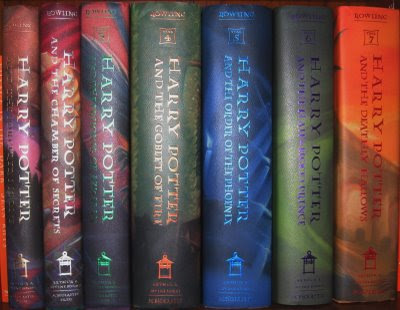 Number Sorting - Example
Suppose you are sorting numbers in Ascending / Increasing order.
The initial arrangement of given numbers can be in any of the following three orders.
Numbers are already in required order, i.e., Ascending order 
No change is required – Best Case
Numbers are randomly arranged initially.
Some numbers will change their position – Average Case
Numbers are initially arranged in Descending or Decreasing order. 
All numbers will change their position – Worst Case
Number Sorting - Example
Suppose you are sorting numbers in Ascending / Increasing order.
The initial arrangement of given numbers can be in any of the following three orders.
Case 1: Numbers are already in required order, i.e., Ascending order 
No change is required
Case 2: Numbers are randomly arranged initially. Some numbers will change their position
Case 3: Numbers are initially arranged in Descending order so, all numbers will change their position
Best Case
Average Case
Worst Case
Best, Average, & Worst Case
Asymptotic Notations
Introduction
The theoretical (priori) approach of analyzing an algorithm to measure the efficiency does not depend on the implementation of the algorithm.   
In this approach, the running time of an algorithm is describes as Asymptotic Notations. 
Computing the running time of algorithm’s operations in mathematical units of computation and defining the mathematical formula of its run-time performance is referred to as Asymptotic Analysis. 
An algorithm may not have the same performance for different types of inputs. With the increase in the input size, the performance will change.
Asymptotic analysis accomplishes the study of change in performance of the algorithm with the change in the order of the input size.
Using Asymptotic analysis, we can very well define the best case, average case, and worst case scenario of an algorithm.
Asymptotic Notations
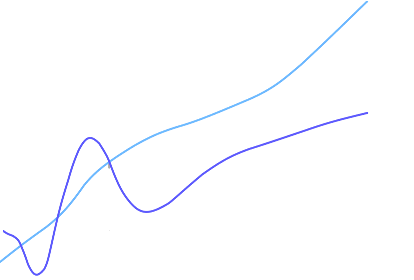 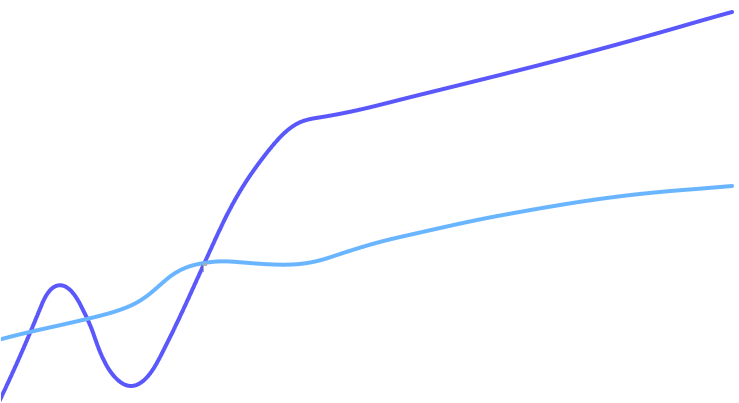 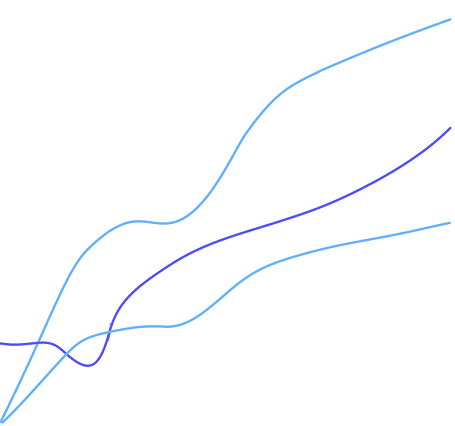 Asymptotic Notations
O-Notation (Big O notation) (Upper Bound)



Ω-Notation (Omega notation) (Lower Bound)



θ-Notation (Theta notation) (Same order)
Asymptotic Notations – Examples
Algo. 2 running time
Algo. 1 running time
Algo. 2 running time
Algo. 1 running time
1
1
1
1
1
1
2
4
2
2
2
4
3
9
3
3
3
9
4
16
4
4
4
16
25
5
5
5
25
5
Asymptotic Notations – Examples
1
2
4
4
9
8
16
16
32
25
64
36
128
49
Asymptotic Notations – Examples
g (n)=n2+1
f(n)=30n+8
Value of function 
Increasing n 
Common Orders of Magnitude
Growth of Function
Asymptotic Notations in Equations
Negligible
𝑂( 𝑓(𝑛)+𝑔(𝑛))=𝑂(max⁡(𝑓(𝑛),𝑔(𝑛)))
Exercises
Analyzing Control Statements
For Loop
# Input	: int A[n], array of n integers
# Output	: Sum of all numbers in array A
	
Algorithm: int Sum(int A[], int n) 
{
  int s=0;
  for (int i=0; i<n; i++)
  s = s + A[i];
  return s;
}
n+1
1
n
Total time taken = n+1+n+2 = 2n+3
Time Complexity f(n) 	= 2n+3
Running Time of Algorithm
Analyzing Control Statements
Example 1:
Example 3:
Example 2:
Analyzing Control Statements
Example 4:
Example 6:
Example 5:
Sorting Algorithms
Bubble Sort, Selection Sort, Insertion Sort
Introduction
Sorting is any process of arranging items systematically or arranging items in a sequence ordered by some criterion.
Applications of Sorting
Phone Bill: the calls made are date wise sorted.
Bank statement or Credit card Bill: transactions made are date wise sorted.
Filling forms online: “select country” drop down box will have the name of countries sorted in Alphabetical order.
Online shopping: the items can be sorted price wise, date wise or relevance wise.
Files or folders on your desktop are sorted date wise.
Bubble Sort – Example
Sort the following array in Ascending order
Pass 1 :
45
34
34
34
34
swap
34
45
45
45
45
56
56
56
23
23
swap
23
23
23
56
56
12
swap
12
12
12
12
56
Bubble Sort – Example
Pass 2 :
Pass 3 :
Pass 4 :
23
34
34
34
34
23
23
12
swap
swap
34
12
45
45
23
23
23
34
12
23
swap
swap
12
34
23
23
45
45
12
12
34
swap
45
12
12
12
45
45
45
56
56
56
56
56
56
Bubble Sort - Algorithm
# Input: Array A
# Output: Sorted array A

Algorithm: Bubble_Sort(A)
for i ← 1 to n-1 do
   for j ← 1 to n-i do
     if  A[j] > A[j+1] then
 		swap(A[j], A[j+1])
temp ← A[j]
A[j] ← A[j+1]
A[j+1] ← temp
Bubble Sort
Bubble Sort Algorithm – Best Case Analysis
# Input: Array A
# Output: Sorted array A
Algorithm: Bubble_Sort(A)
int flag=1;
for i ← 1 to n-1 do
	for j ← 1 to n-i do
   		if  A[j] > A[j+1] then
			flag = 0;
 			swap(A[j],A[j+1])
	if(flag == 1)
		cout<<"already sorted"<<endl
		break;
Pass 1 :
i = 1
j = 1
12
j = 2
23
j = 3
34
Condition never becomes true
45
j = 4
59
Selection Sort – Example 1
Sort the following elements in Ascending order
Step 1 :
Unsorted Array
Step 2 :
Minj denotes the current index and Minx is the value stored at current index.
So, Minj = 1, Minx = 5
Assume that currently Minx is the smallest value.
Now find the smallest value from the remaining entire Unsorted array.
Unsorted Array (elements 2 to 8)
5
-5
1
12
-5
5
16
2
12
14
1
2
3
4
5
6
7
8
Index = 4, value = -5
Swap
Selection Sort – Example 1
Step 3 :
Unsorted Array (elements 3 to 8)
Now Minj = 2, Minx = 1
Find min value from remaining unsorted  array
-5
1
1
12
5
16
2
12
14
1
2
3
4
5
6
7
8
Index = 2, value = 1
No Swapping as min value is already at right place
Step 4 :
Minj = 3, Minx = 12
Find min value from remaining unsorted  array
Unsorted Array 
(elements 4 to 8)
-5
1
12
2
5
16
2
12
12
14
Index = 6, value = 2
1
2
3
4
5
6
7
8
Swap
Selection Sort – Example 1
Step 5 :
Unsorted Array 
(elements 5 to 8)
Now Minj = 4, Minx = 5
Find min value from remaining unsorted  array
-5
1
2
5
5
16
12
12
14
Index = 4, value = 5
1
2
3
4
5
6
7
8
No Swapping as min value is already at right place
Step 6 :
Minj = 5, Minx = 16
Find min value from remaining unsorted  array
Unsorted Array 
(elements 6 to 8)
Index = 6, value = 12
-5
1
2
5
16
12
12
16
12
14
1
2
3
4
5
6
7
8
Swap
Selection Sort – Example 1
Step 7 :
Unsorted Array 
(elements 7 to 8)
Now Minj = 6, Minx = 16
Find min value from remaining unsorted  array
-5
1
2
5
12
16
12
12
16
14
Index = 7, value = 12
1
2
3
4
5
6
7
8
Swap
Step 8 :
Minj = 7, Minx = 16
Find min value from remaining unsorted  array
Unsorted Array 
(element 8)
-5
1
2
5
12
12
16
14
14
16
Index = 8, value = 14
1
2
3
4
5
6
7
8
The entire array is sorted now.
Swap
Selection Sort
Selection Sort - Algorithm
# Input: Array A
# Output: Sorted array A

Algorithm: Selection_Sort(A)
for i ← 1 to n-1 do
minj ← i;
minx ← A[i]; 
for j ← i + 1 to n do
if A[j] < minx then
minj ← j;
minx ← A[j];
A[minj] ← A[i];
A[i] ← minx;
Selection Sort – Example 2
Algorithm: Selection_Sort(A)
for i ← 1 to n-1 do
minj ← i; minx ← A[i]; 
for j ← i + 1 to n do
if A[j] < minx then
minj ← j ; minx ← A[j];
A[minj] ← A[i];
A[i] ← minx;
Pass 1 :
i = 1
2
minj ← 1
34
34
No Change
minx ← 45
j = 2
3
A[j] = 34
56
Sort in Ascending order
45
Selection Sort – Example 2
Algorithm: Selection_Sort(A)
for i ← 1 to n-1 do
minj ← i; minx ← A[i]; 
for j ← i + 1 to n do
if A[j] < minx then
minj ← j ; minx ← A[j];
A[minj] ← A[i];
A[i] ← minx;
Pass 1 :
i = 1
4
minj ← 2
5
minx ← 34
12
23
j = 2
3
4
5
A[j] = 23
12
Sort in Ascending order
Unsorted Array
45
45
12
Swap
56
34
34
45
12
23
56
Insertion Sort – Example
Sort the following elements in Ascending order
Step 1 :
Unsorted Array
Step 2 :
1
5
1
12
-5
16
2
12
14
1
2
3
4
5
6
7
8
Shift down
Insertion Sort – Example
Step 3 :
5
12
-5
16
2
12
14
1
1
2
3
4
5
6
7
8
No Shift will take place
Step 4 :
-5
1
5
12
-5
16
2
12
14
1
2
3
4
5
6
7
8
Shift down
Shift down
Shift down
Insertion Sort – Example
Step 5 :
-5
1
5
12
16
2
12
14
1
2
3
4
5
6
7
8
No Shift will take place
Step 6 :
-5
2
1
5
12
16
2
12
14
1
2
3
4
5
6
7
8
Shift down
Shift down
Shift down
Insertion Sort – Example
Step 7 :
-5
12
1
2
5
12
16
12
14
1
2
3
4
5
6
7
8
Shift down
Step 8 :
14
-5
1
2
5
12
12
16
14
1
2
3
4
5
6
7
8
The entire array is sorted now.
Shift down
Insertion Sort - Algorithm
# Input: Array T
# Output: Sorted array T

Algorithm: Insertion_Sort(T[1,…,n])
for i ← 2 to n do
x ← T[i];
j ← i – 1; 
while x < T[j] and j > 0 do
T[j+1] ← T[j];
j ← j – 1;
T[j+1] ← x;
Insertion Sort Algorithm – Best Case Analysis
# Input: Array T
# Output: Sorted array T

Algorithm: Insertion_Sort(T[1,…,n])
for i ← 2 to n do
x ← T[i];
j ← i – 1; 
while x < T[j] and j > 0 do
T[j+1] ← T[j];
j ← j – 1;
T[j+1] ← x;
Pass 1 :
12
i=2
x=23
T[j]=12
23
i=3
x=34
T[j]=23
34
45
i=4
x=45
T[j]=34
59
i=5
x=59
T[j]=45
Heap & Heap Sort Algorithm
Introduction
A heap data structure is a binary tree with the following two properties.
It is a complete binary tree: Each level of the tree is completely filled, except possibly the bottom level. At this level it is filled from left to right.
It satisfies the heap order property: the data item stored in each node is greater than or equal to the data item stored in its children node.
a
a
9
9
b
6
7
6
7
b
c
c
d
e
f
d
e
f
4
8
2
2
4
1
Binary Tree but not a Heap
Complete Binary Tree - Heap
Not a Heap
Heap
Array Representation of Heap
Heap can be implemented using an Array.
An array 𝐴 that represents a heap is an object with two attributes: 
𝑙𝑒𝑛𝑔𝑡ℎ[𝐴], which is the number of elements in the array, and 
ℎ𝑒𝑎𝑝−𝑠𝑖𝑧𝑒[𝐴], the number of elements in the heap stored within array 𝐴
16
14
10
Array representation of heap
8
7
9
3
2
4
1
Heap
Array Representation of Heap
In the array 𝐴, that represents a heap 
length[𝐴] = heap-size[𝐴]
For any node 𝒊 the parent node is 𝒊/𝟐
For any node 𝒋, its left child is 𝟐𝒋 and right child is 𝟐𝒋+𝟏
16
14
10
8
7
9
3
14
8
2
4
2
4
1
Heap
Types of Heap
9
Max-Heap − Where the value of the root node is greater than or equal to either of its children.
6
7
2
4
1
1
Min-Heap − Where the value of the root node is less than or equal to either of its children.
2
4
6
7
9
Introduction to Heap Sort
Build the complete binary tree using given elements.
Create Max-heap to sort in ascending order.
Once the heap is created, swap the last node with the root node and delete the last node from the heap.
Repeat step 2 and 3 until the heap is empty.
Heap Sort – Example 1
Sort the following elements in Ascending order
Step 1 : Create Complete Binary Tree
4
10
3
Now, a binary tree is created and we have to convert it into a Heap.
5
1
Heap Sort – Example 1
Sort the following elements in Ascending order
Step 2 : Create Max Heap
4
10
10 is greater than 4
So, swap 10 & 4
4
10
10
3
4
Swap
In a Max Heap, parent node is always greater than or equal to the child nodes.
5
1
Heap Sort – Example 1
Sort the following elements in Ascending order
Step 2 : Create Max Heap
10
5 is greater than 4
So, swap 5 & 4
5
4
4
3
5
Swap
In a Max Heap, parent node is always greater than or equal to the child nodes.
5
1
4
Max Heap is created
Heap Sort – Example 1
Sort the following elements in Ascending order
Step 3 : Apply Heap Sort
10
1
10
1
5
3
Swap
Swap the first and the last nodes and 
Delete the last node.
4
1
10
Heap Sort – Example 1
Sort the following elements in Ascending order
Step 3 : Apply Heap Sort
1
5
Max Heap Property is violated so, create a Max Heap again.
5
1
1
4
5
3
1
4
Swap
4
1
Heap Sort – Example 1
Sort the following elements in Ascending order
Step 3 : Apply Heap Sort
5
1
Max Heap is created
1
5
4
3
Swap
Swap the first and the last nodes and 
Delete the last node.
1
5
Heap Sort – Example 1
Sort the following elements in Ascending order
Step 3 : Apply Heap Sort
1
Create Max Heap again
3
4
4
4
1
3
Max Heap is created
4
3
1
4
Swap
Swap the first and the last nodes and 
Delete the last node.
Heap Sort – Example 1
Sort the following elements in Ascending order
Step 3 : Apply Heap Sort
3
Already a Max Heap
1
3
1
1
3
Swap
Swap the first and the last nodes and 
Delete the last node.
Heap Sort – Example 1
Sort the following elements in Ascending order
Step 3 : Apply Heap Sort
1
Already a Max Heap
1
Remove the last element from heap and the sorting is over.
Heap Sort – Example 2
Sort given element in ascending order using heap sort.  19, 7, 16, 1, 14, 17
14
16
7
17
Step 1: Create binary tree
Step 2: Create Max-heap
19
19
7
16
7
16
14
17
1
14
17
1
14
17
7
16
Heap Sort – Example 2
Step 3
Step 4
17
16
19
16
19
Create Max-heap
16
16
17
Swap & remove the last element
17
17
14
14
16
1
7
16
1
7
19
Heap Sort – Example 2
Step 5
Step 6
7
7
17
16
17
Create Max-heap
7
7
16
Swap & remove the last element
16
16
14
14
7
1
7
1
17
Heap Sort – Example 2
Step 7
Step 8
1
1
14
16
16
Create Max-heap
1
1
14
Swap & remove the last element
7
7
14
14
1
1
16
Heap Sort – Example 2
Step 9
Step 10
7
14
1
7
14
Already a Max-heap
7
7
1
Swap & remove the last element
Swap & remove the last element
7
1
1
14
7
Step 11
Remove the last element
1
The entire array is sorted now.
Exercises
Sort the following elements using Heap Sort Method.
34, 18, 65, 32, 51, 21
20, 50, 30, 75, 90, 65, 25, 10, 40

Sort the following elements in Descending order using Hear Sort Algorithm.
65, 77, 5, 23, 32, 45, 99, 83, 69, 81
Heap Sort – Algorithm
Heap Sort – Algorithm
Algorithm: BUILD-MAX-HEAP(A)
heap-size[A] ← length[A]
for i ← ⌊length[A]/2⌋ downto 1
do MAX-HEAPIFY(A, i)
1
4
1
1
1
2
3
3
1
2
2
2
3
3
3
6
4
5
heap-size[A] = 6
9
7
2
6
6
4
4
4
5
5
5
6
4
4
4
3
7
7
i = 3
i = 2
i = 1
1
1
9
9
9
1
3
2
2
2
3
9
7
7
9
4
3
1
Heap Sort – Algorithm
1
9
2
3
7
4
6
4
5
3
2
1
Heap Sort – Algorithm
1
1
3
Yes
2
3
7
4
4
5
2
1
Yes
Yes
Heap Sort – Algorithm
1
7
2
3
3
4
4
5
2
1
Heap Sort Algorithm – Analysis
heap-size[A] ← length[A]
for i ← ⌊length[A]/2⌋ downto 1
	do MAX-HEAPIFY(A, i)
Sorting Algorithms
Shell Sort, Radix Sort, Bucket Sort, Counting Sort
Shell Sort - Example
Sort the following elements in ascending order using shell sort.
80
93
60
12
42
30
68
85
10
Step 1: Divide input array into segments, where Initial Segmenting Gap = 4 (n÷2)
80
93
60
12
42
30
68
85
10
Each segment is sorted within itself using insertion sort
10
93
60
12
42
30
68
85
80
Shell Sort - Example
Sort the following elements in ascending order using shell sort.
80
93
60
12
42
30
68
85
10
Step 1: Divide input array into segments, where Initial Segmenting Gap = 4 (n÷2)
10
30
60
12
42
93
68
85
80
Each segment is sorted within itself using insertion sort
10
30
60
12
42
93
68
85
80
10
30
60
12
42
93
68
85
80
Shell Sort - Example
Sort the following elements in ascending order using shell sort.
80
93
60
12
42
30
68
85
10
Step 2: Now, the Segmenting Gap = 2 (4 ÷2)
10
30
60
12
42
93
68
85
80
Each segment is sorted within itself using insertion sort
10
30
42
12
60
93
68
85
80
10
12
42
30
60
85
68
93
80
Shell Sort - Example
Sort the following elements in ascending order using shell sort.
80
93
60
12
42
30
68
85
10
Step 3: Now, the Segmenting Gap = 1 (2 ÷2)
10
12
42
30
60
85
68
93
80
Each segment is sorted within itself using insertion sort
10
12
30
42
60
68
80
85
93
The entire array is sorted now.
Shell Sort - Procedure
Radix Sort
Radix Sort puts the elements in order by comparing the digits of the numbers.
Each element in the 𝒏-element array 𝑨 has 𝒅 digits, where digit 1 is the lowest-order digit and digit 𝑑 is the highest order digit. 





Sort following elements in Ascending order using radix sort.
	363, 729, 329, 873, 691, 521, 435, 297
Algorithm: RADIX-SORT(A, d)
for i ← 1 to d
do use a stable sort to sort array A on digit i
Radix Sort - Example
5      2     1
3      6     3
6      9     1
7      2     9
7      2     9
5      2     1
3      2     9
3      2     9
3      6     3
4      3     5
8      7     3
8      7     3
3      6     3
6      9     1
4      3     5
8      7     3
5      2     1
2      9     7
6      9     1
4      3     5
7      2     9
2      9     7
2      9     7
3      2     9
The entire array is sorted now.
Sort on column 1
Sort on column 2
Sort on column 3
Bucket Sort – Introduction
Bucket Sort – Example
45
96
29
30
27
12
39
61
91
96
29
27
39
91
12
30
27
29
45
61
91
96
0
1
2
3
4
5
6
7
8
9
Sort each bucket queue with insertion sort
Merge all bucket queues together in order
Bucket Sort - Algorithm
# Input: Array A
# Output: Sorted array A
Algorithm: Bucket-Sort(A[1,…,n])
	n ← length[A]
	for i ← 1 to n do
		insert A[i] into bucket B[⌊A[i] ÷ n ⌋]
	for i ← 0 to n – 1 do
		sort bucket B[i] with insertion sort 
	concatenate the buckets B[0], B[1], . . ., B[n - 1] together in 	order.
Counting Sort – Example
Sort the following elements in Ascending order using counting sort.
Step 1
Index
Elements
Step 2
Index
Elements
Counting Sort – Example
Sort the following elements in Ascending order using counting sort.
Step 3
Update an array C with the occurrences of each value of array 𝐴
Index
3
1
2
0
1
2
Elements
+
+
Step 4
In array 𝐶, from index 2 to 𝑛 add the value with previous element
Index
Elements
Counting Sort – Example
Create an output array 𝐵[1…9]. Start positioning elements of Array 𝐴 𝑡𝑜 𝐵  as shown below.
Temporary Array C
6
1
4
7
2
0
5
8
3
Output Array B
Counting Sort - Procedure
Counting sort assumes that each of the 𝑛 input elements is an integer in the range 0 to 𝑘, for some integer 𝑘. 
When 𝒌=𝑶(𝒏), the counting sort runs in 𝜽(𝒏) time. 
The basic idea of counting sort is to determine, for each input element 𝑥, the number of elements less than 𝑥. 
This information can be used to place element 𝑥 directly into its position in the output array.
Counting Sort - Algorithm
# Input: Array A
# Output: Sorted array A
Algorithm: Counting-Sort(A[1,…,n], B[1,…,n], k)
for i ← 1 to k do
    c[i] ← 0
for j ← 1 to n do
    c[A[j]] ← c[A[j]] + 1
for i ← 2 to k do
    c[i] ← c[i] + c[i-1]
for j ← n downto 1 do
    B[c[A[j]]] ← A[j]
    c[A[j]] ← c[A[j]] - 1
Amortized Analysis
Introduction
Amortized analysis considers not just one operation, but a sequence of operations on a given data structure or a database.
Amortized Analysis is used for algorithms where an occasional operation is very slow, but most of the other operations are faster. 
The time required to perform a sequence of data structure operations is averaged over all operations performed.
In Amortized Analysis, we analyze a sequence of operations and guarantee a worst case average time which is lower than the worst case time of a particular expensive operation.
So, Amortized analysis can be used to show that the average cost of an operation is small even though a single operation might be expensive.
Amortized Analysis Techniques
There are three most common techniques of amortized analysis,
The aggregate method
A sequence of 𝑛 operation takes worst case time 𝑇(𝑛)
Amortized cost per operation is 𝑇(𝑛)/𝑛
The accounting method
Assign each type of operation an (different) amortized cost
Overcharge some operations
Store the overcharge as credit on specific objects 
Then use the credit for compensation for some later operations
The potential method
Same as accounting method
But store the credit as “potential energy” and as a whole.
Amortized Analysis - Example
Counter value
Increment cost
Total cost
[7]
[6]
[5]
[4]
[3]
[2]
[1]
[0]
0
0
0
0
0
0
0
0
0
0
1
1
1
0
0
0
0
0
0
0
1
+
2
0
0
0
0
0
0
1
0
2
3
3
0
0
0
0
0
0
1
1
1
4
4
0
0
0
0
0
1
0
0
3
7
5
0
0
0
0
0
1
0
1
1
8
6
0
0
0
0
0
1
1
0
2
10
7
0
0
0
0
0
1
1
1
1
11
8
0
0
0
0
1
0
0
0
4
15
9
0
0
0
0
1
0
0
1
1
16
10
0
0
0
0
1
0
1
0
2
18
11
0
0
0
0
1
0
1
1
1
19
Amortized Analysis - Example
Counter value
Increment cost
Total cost
[7]
[6]
[5]
[4]
[3]
[2]
[1]
[0]
0
0
0
0
0
0
0
0
0
0
1
1
1
0
0
0
0
0
0
0
1
2
0
0
0
0
0
0
1
0
2
3
3
0
0
0
0
0
0
1
1
1
4
4
0
0
0
0
0
1
0
0
3
7
5
0
0
0
0
0
1
0
1
1
8
6
0
0
0
0
0
1
1
0
2
10
7
0
0
0
0
0
1
1
1
1
11
8
0
0
0
0
1
0
0
0
4
15
9
0
0
0
0
1
0
0
1
1
16
10
0
0
0
0
1
0
1
0
2
18
11
0
0
0
0
1
0
1
1
1
19
Aggregate Method
Total Flips = 15
Aggregate Method
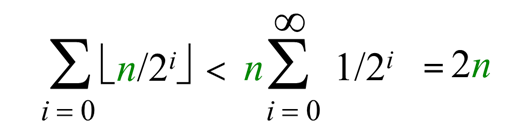 K-1
Accounting Method
Amortized Analysis - Example
Counter value
Increment cost
Total cost
[7]
[6]
[5]
[4]
[3]
[2]
[1]
[0]
0
0
0
0
0
0
0
0
0
0
1
1
1
0
0
0
0
0
0
0
1
2
0
0
0
0
0
0
1
0
2
3
3
0
0
0
0
0
0
1
1
1
4
4
0
0
0
0
0
1
0
0
3
7
5
0
0
0
0
0
1
0
1
1
8
6
0
0
0
0
0
1
1
0
2
10
7
0
0
0
0
0
1
1
1
1
11
8
0
0
0
0
1
0
0
0
4
15
9
0
0
0
0
1
0
0
1
1
16
10
0
0
0
0
1
0
1
0
2
18
11
0
0
0
0
1
0
1
1
1
19
Running time of an increment operation is proportional to the number of bits flipped.
Potential Method
Potential Method
Thank You!